ĐÁP CA 
SAU CHÚA NHẬT XXV
THƯỜNG NIÊN
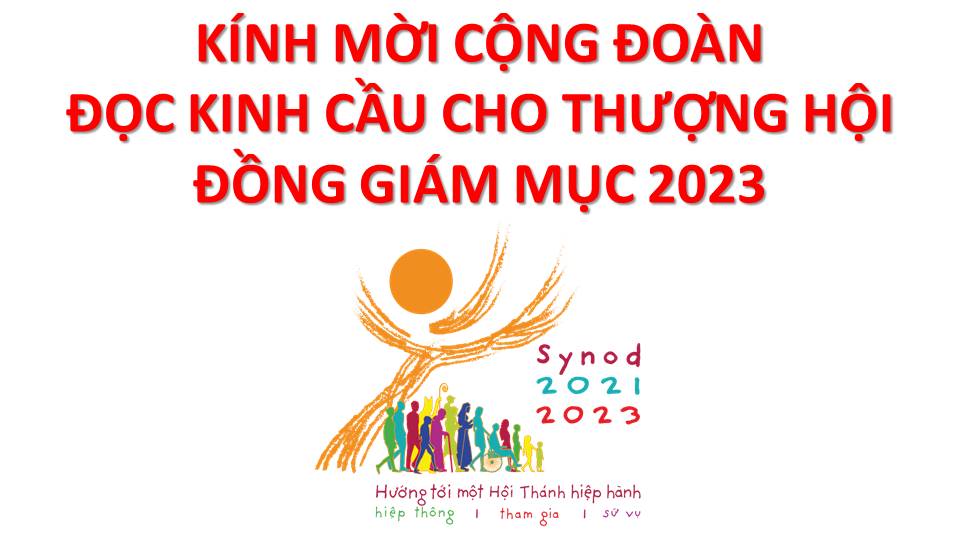 Lạy Chúa Thánh Thần là Ánh sáng Chân lý vẹn toàn,Chúa ban những ân huệ thích hợp cho từng thời đại, và dùng nhiều cách thế kỳ diệu để hướng dẫn Hội Thánh,
này chúng con đang chung lời cầu nguyện cho cácGiám mục, và những người tham dự Thượng Hội đồng Giám mục thế giới.
Xin Chúa làm nên cuộc Hiện Xuống mới trong đời sống HộiThánh, xin tuôn tràn trên các Mục tử ơn khôn ngoan và thông hiểu, gìn giữ các ngài luôn hiệp thông với nhau trong Chúa,
để các ngài cùng nhau tìm hiểu những điều đẹp ý Chúa, và hướng dẫn đoàn Dân Chúa thực thi những điều Chúa truyền dạy.
Các giáo phận Việt Nam chúng con, luôn muốn cùng chung nhịp bước với Hội Thánh hoàn vũ, xin cho chúng con biết đồng cảm với nỗi thao thức của các Mục tử trên toàn thế giới, ngày càng ý thức hơn về tình hiệp thông,
thái độ tham gia và lòng nhiệt thành trong sứ vụ của HộiThánh, Nhờ lời chuyển cầu của Đức Trinh Nữ Maria, Nữ Vương các Tông đồ và là Mẹ của Hội Thánh,
Chúng con dâng lời khẩn cầu lên Chúa, là đấng hoạt động mọi nơi mọi thời, trong sự hiệp thông với Chúa Cha và Chúa Con, luôn mãi mãi đến muôn đời. Amen.
THỨ HAI
SAU CHÚA NHẬT XXV
THƯỜNG NIÊN
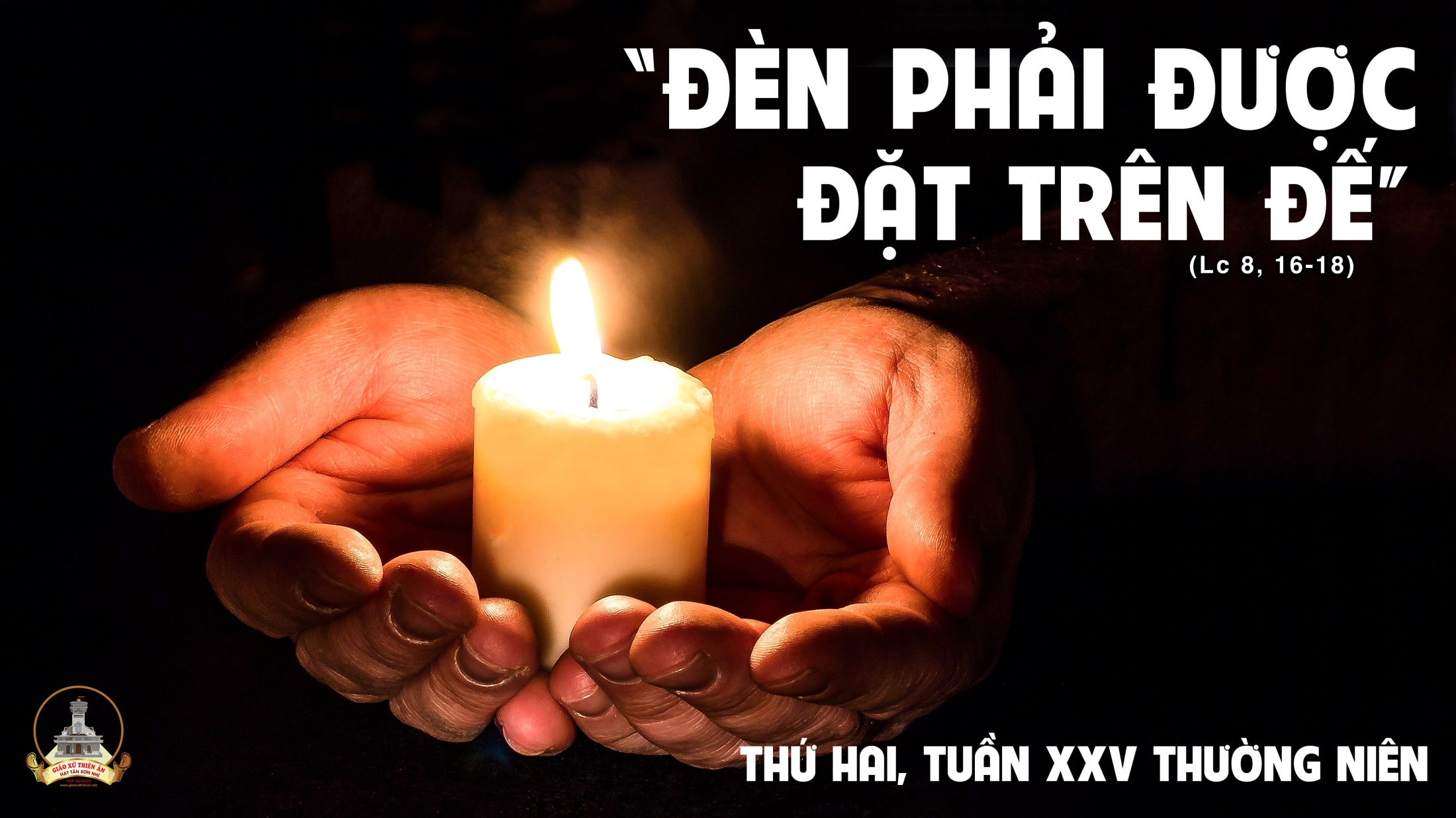 Đáp ca:
Việc Chúa làm cho ta ôi thật vĩ đại.
Alleluia-Alleluia:
Ánh sáng của anh em phải chiếu giãi trước mặt thiên hạ, để họ thấy những công việc tốt đẹp anh em làm, mà tôn vinh Cha của anh em.
Alleluia:
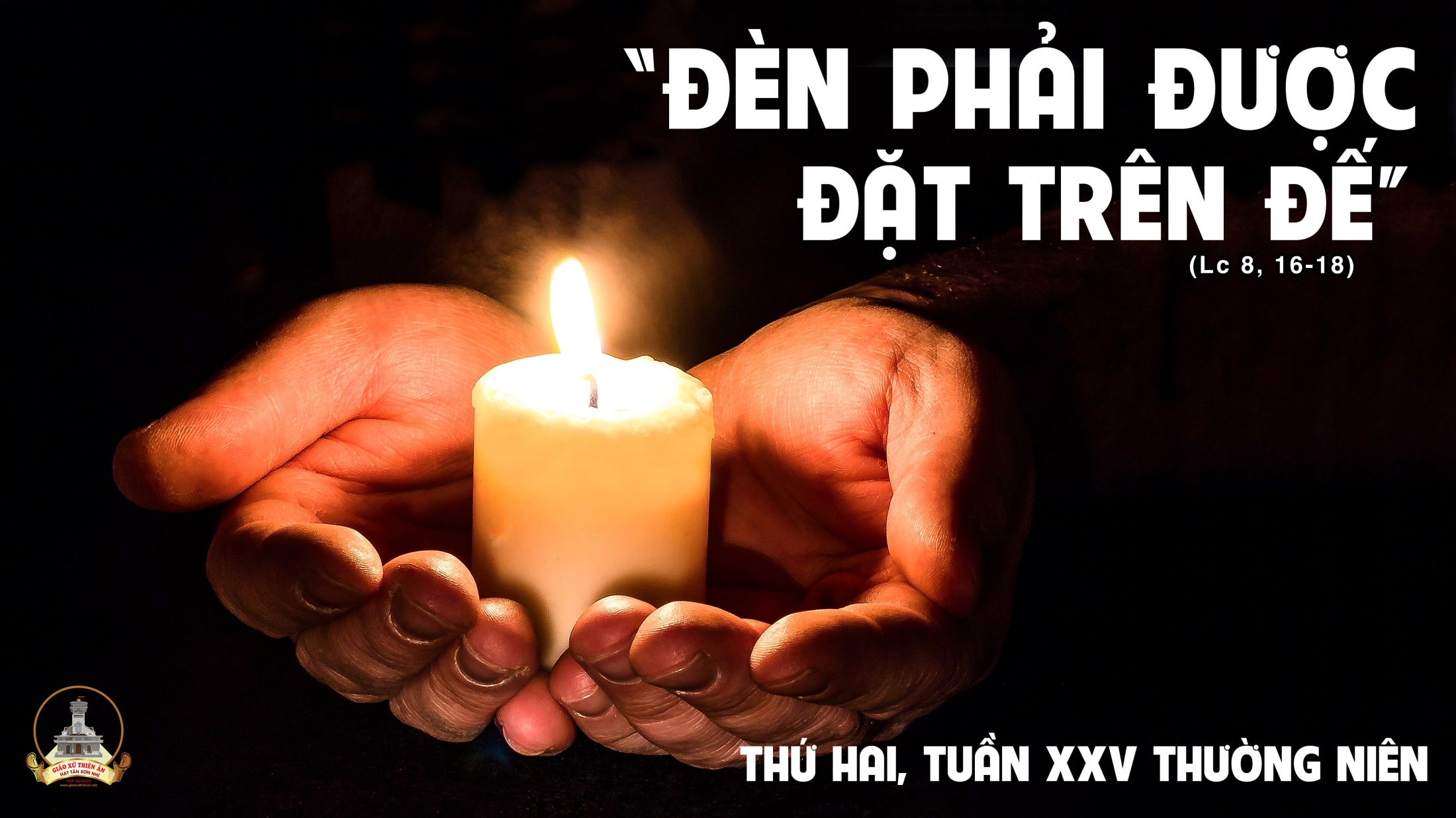 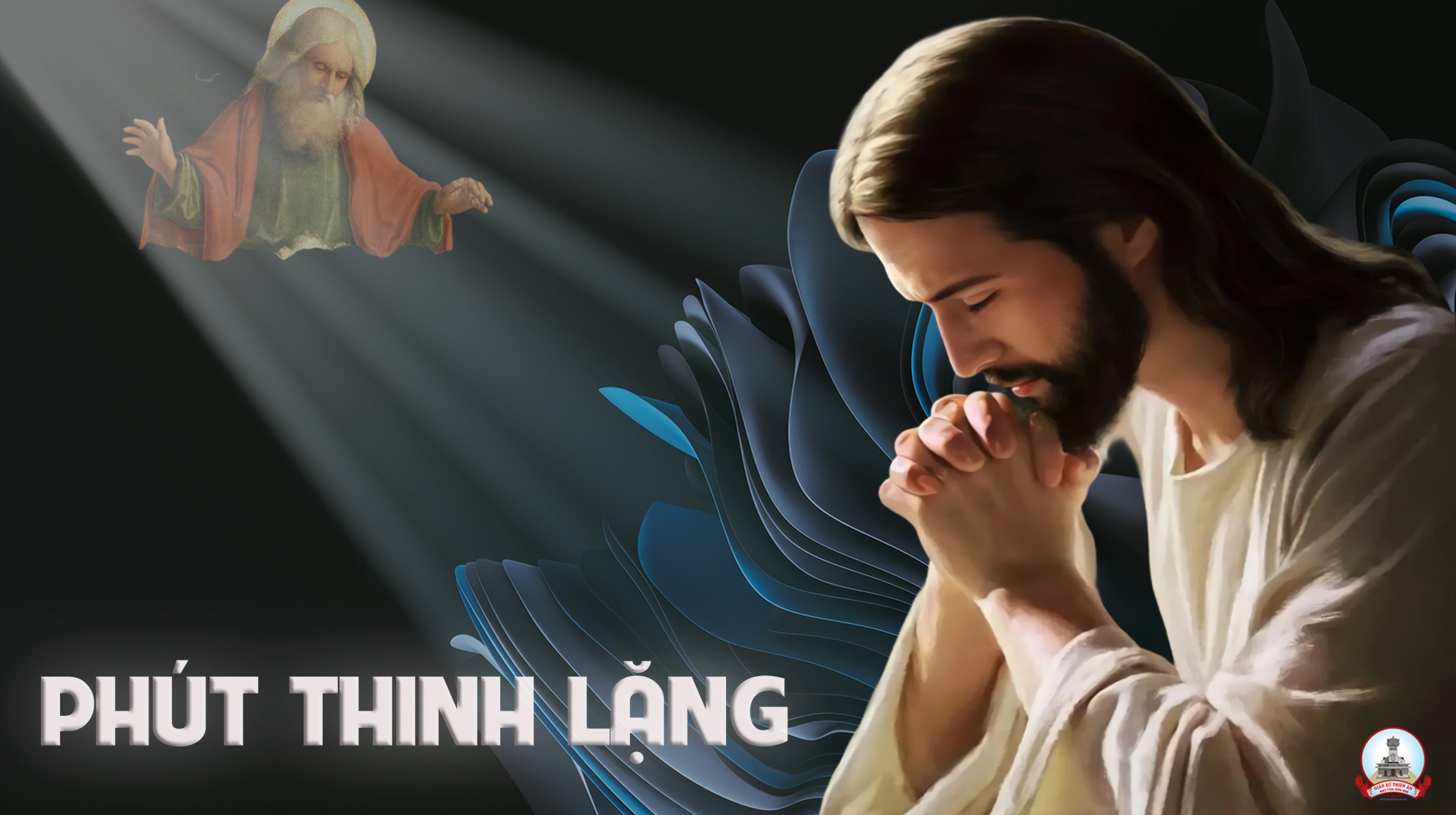 Lời Nguyện Tín Hữu
Xin hãy đến, lạy Chúa là Đấng không ngừng đổi mới
mọi sự!
THỨ BA
SAU CHÚA NHẬT XXVTHƯỜNG NIÊN
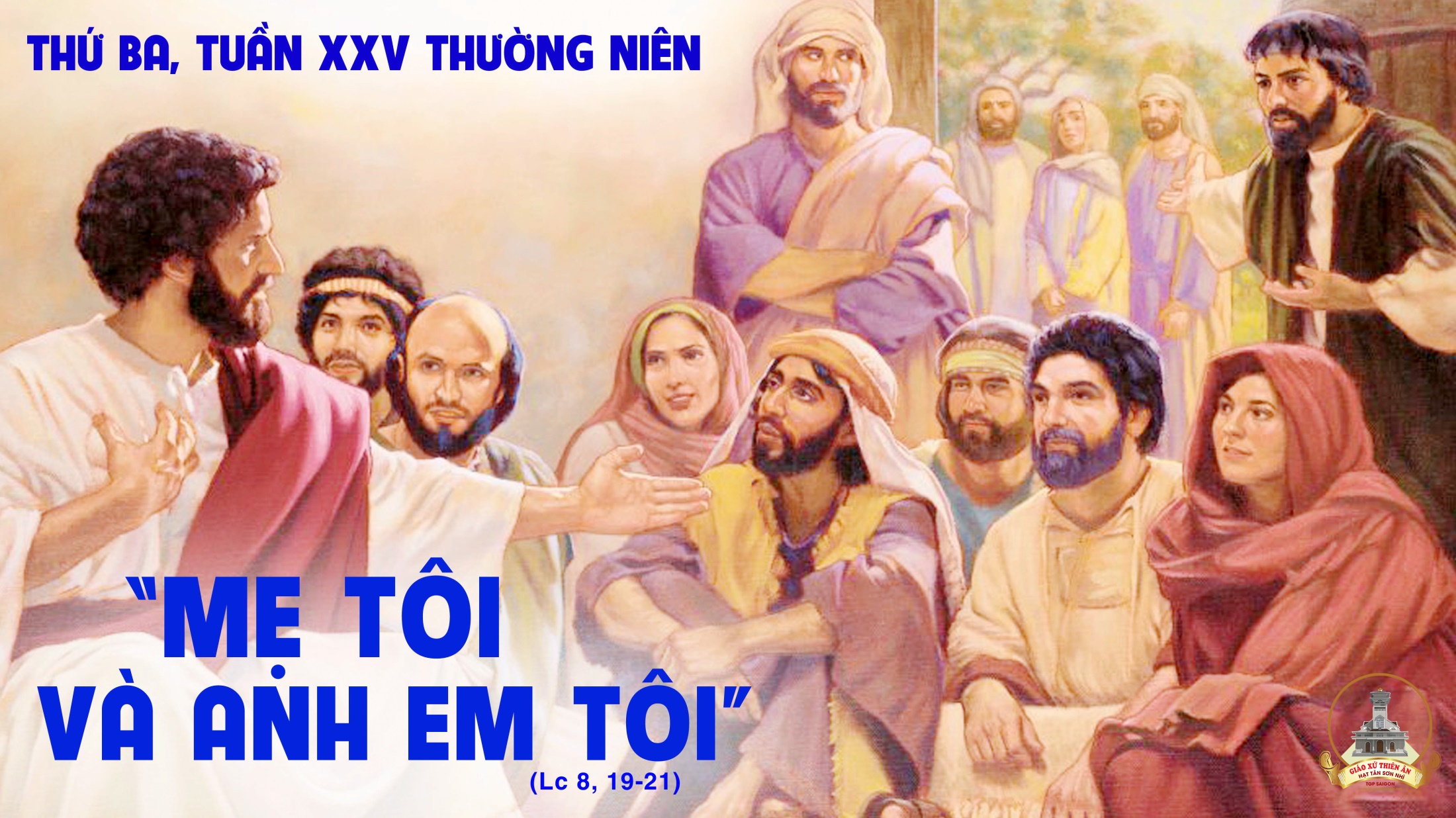 Đáp ca:
Ta vui mừng trẩy lên đền thánh Chúa.
Alleluia-Alleluia:
Phúc thay kẻ lắng nghe và tuân giữ lời Thiên Chúa.
Alleluia:
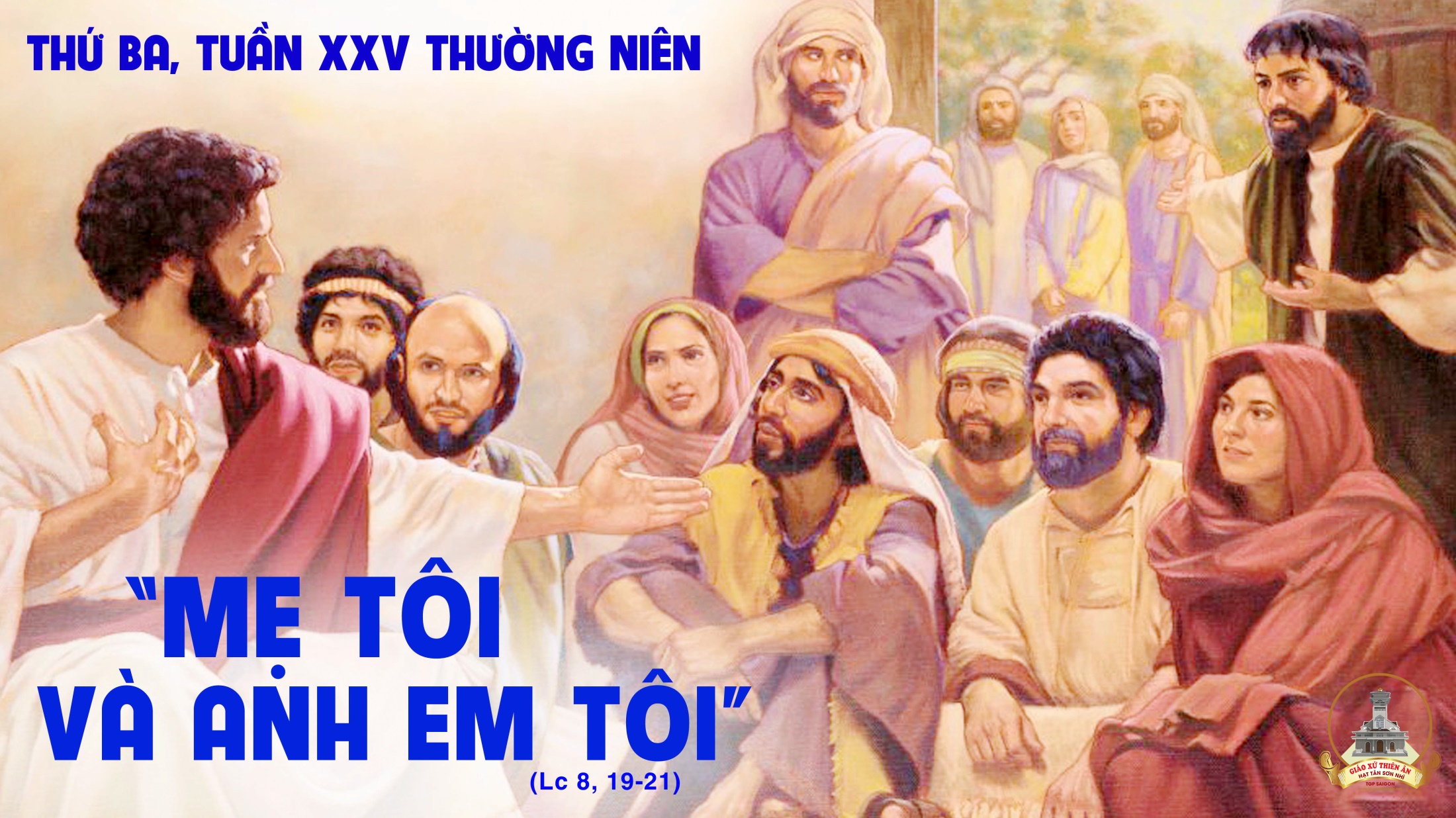 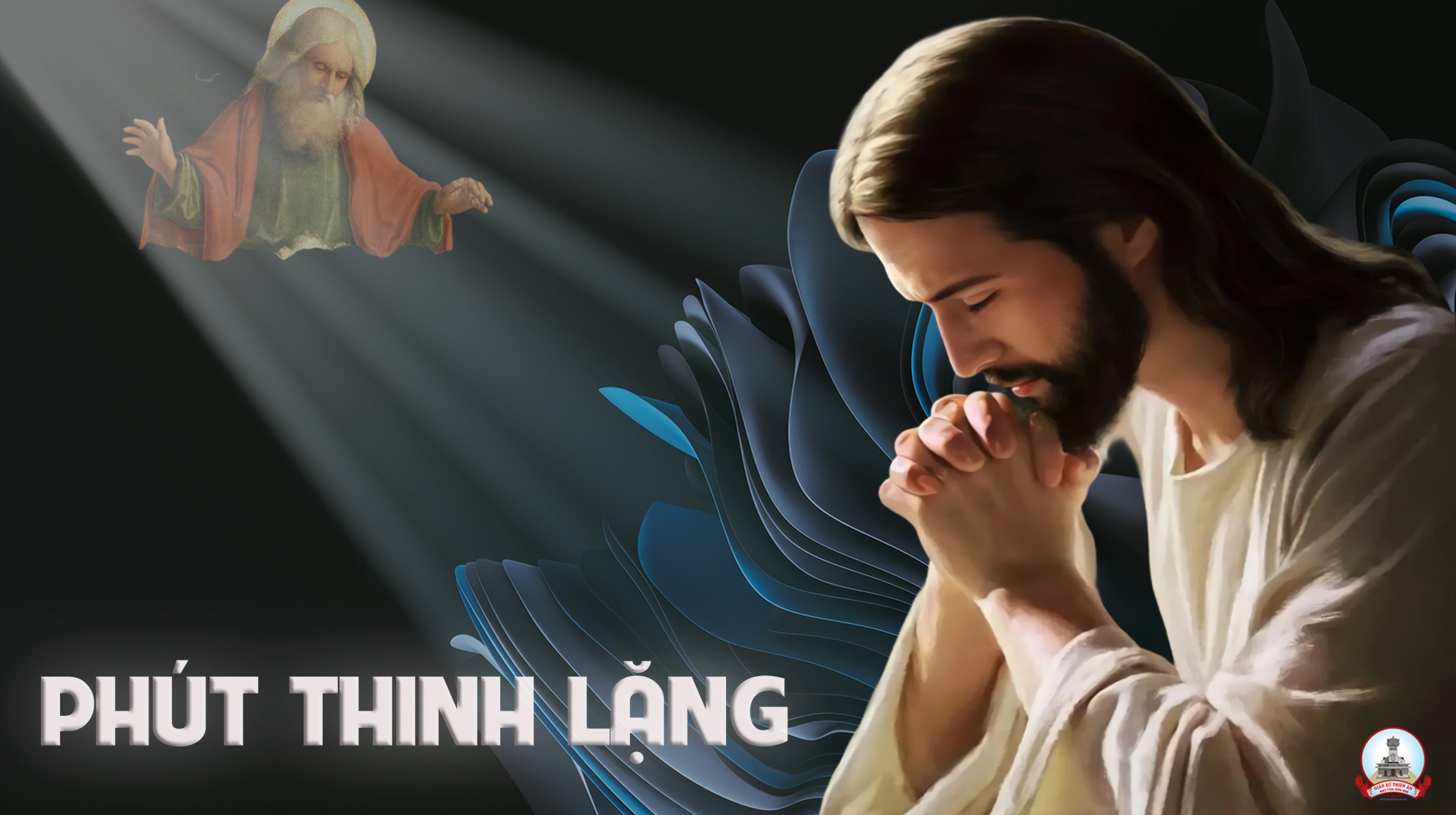 Lời Nguyện Tín Hữu
Xin hãy đến, lạy Chúa là Đấng không ngừng đổi mới
mọi sự!
THỨ TƯ
SAU CHÚA NHẬT XXV
THƯỜNG NIÊN
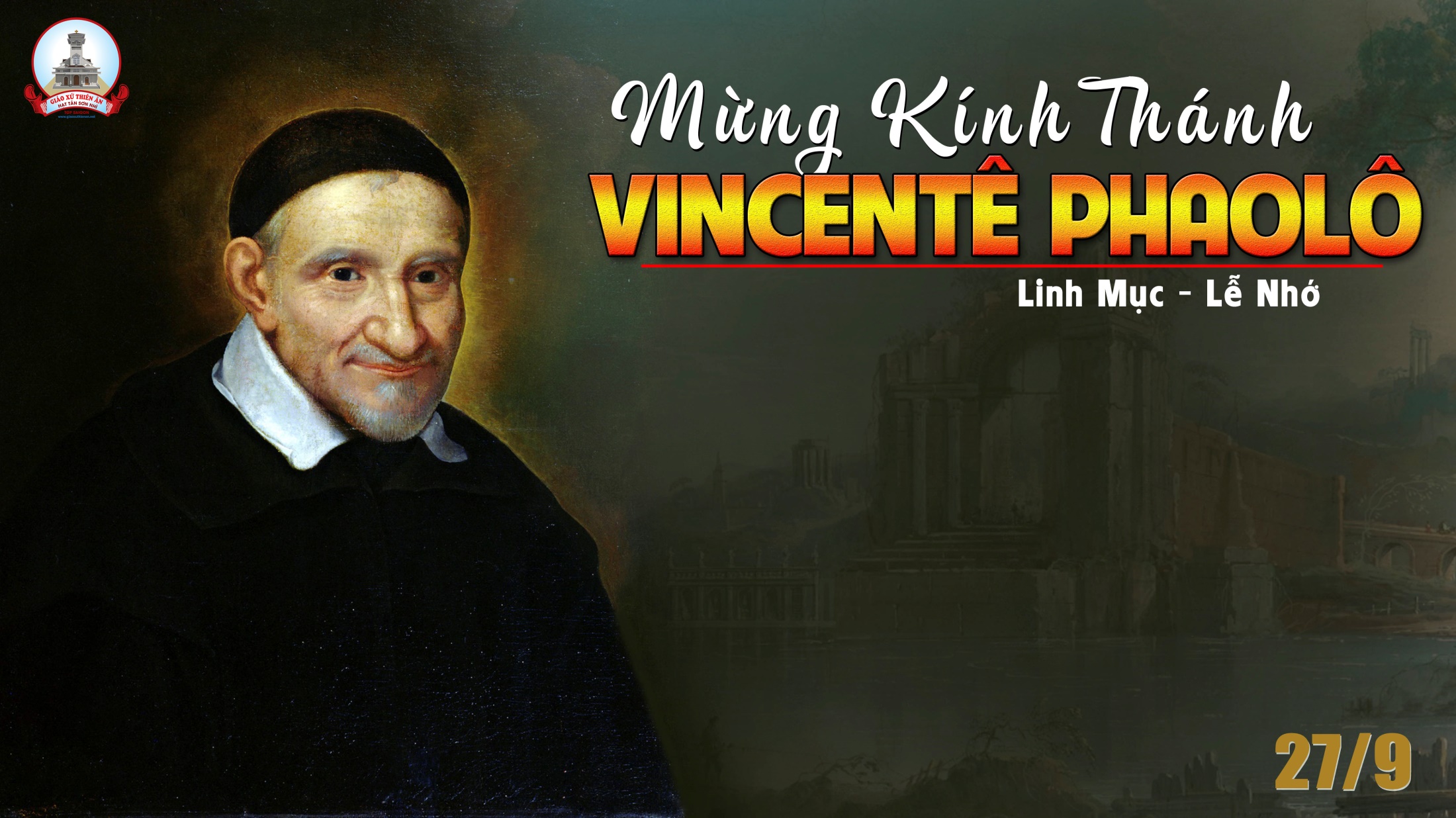 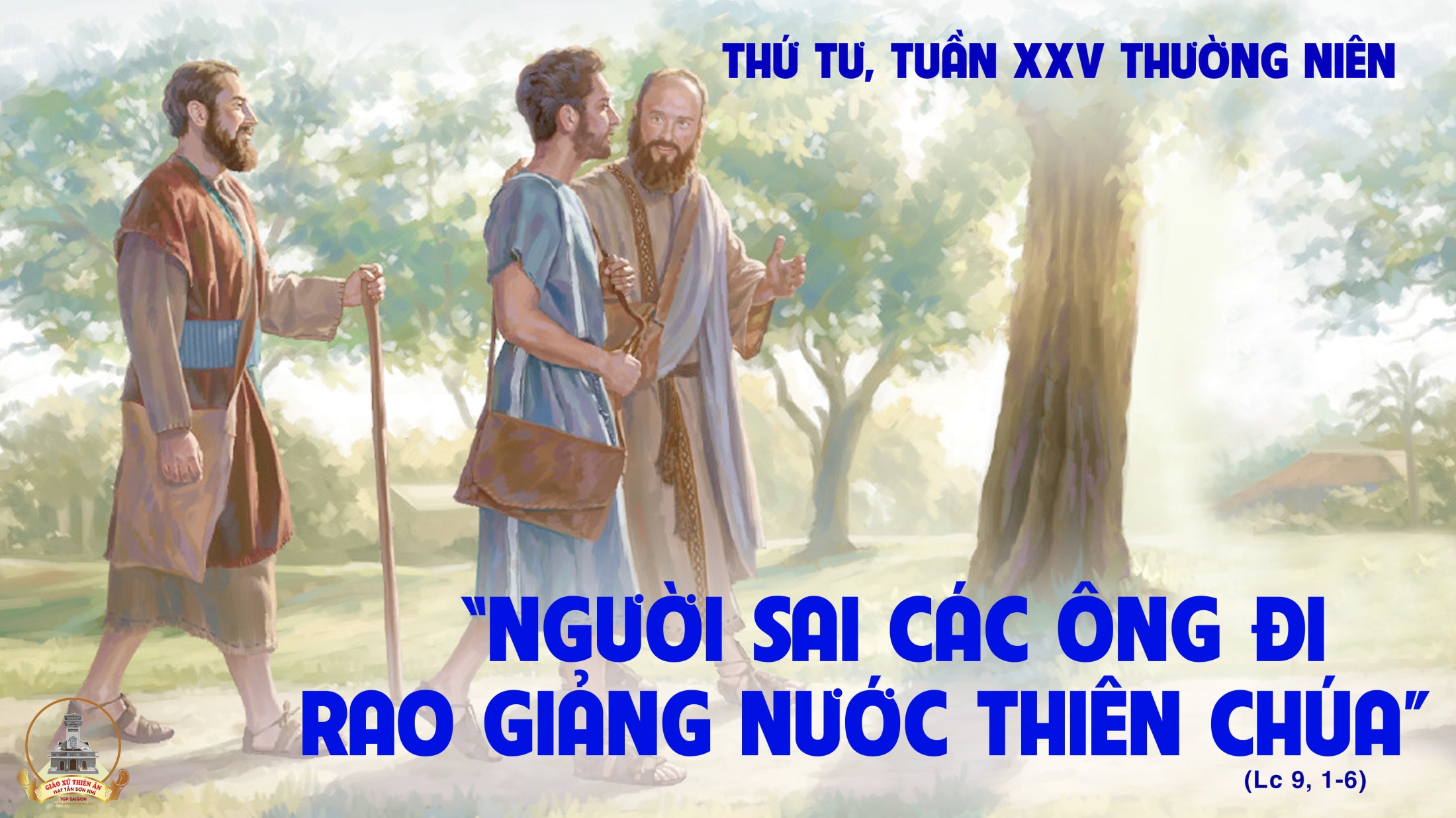 Đáp ca:
Chúc tụng Chúa, Đấng muôn đời hằng sống
Alleluia-Alleluia:
Lạy Chúa nói: Triều đại Thiên Chúa đã đến gần. Anh em hãy sám hối và tin vào Tin Mừng.
Alleluia:
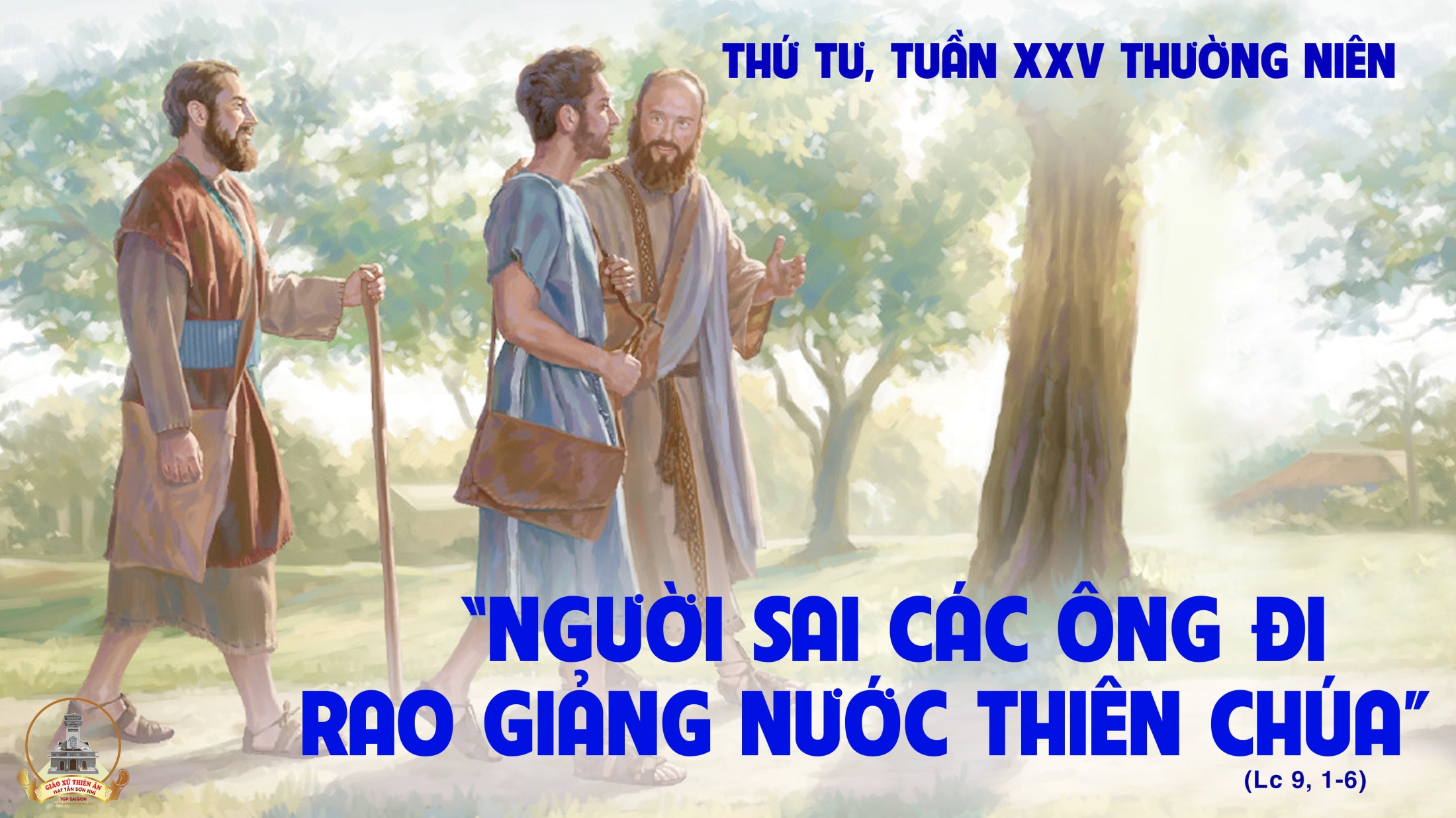 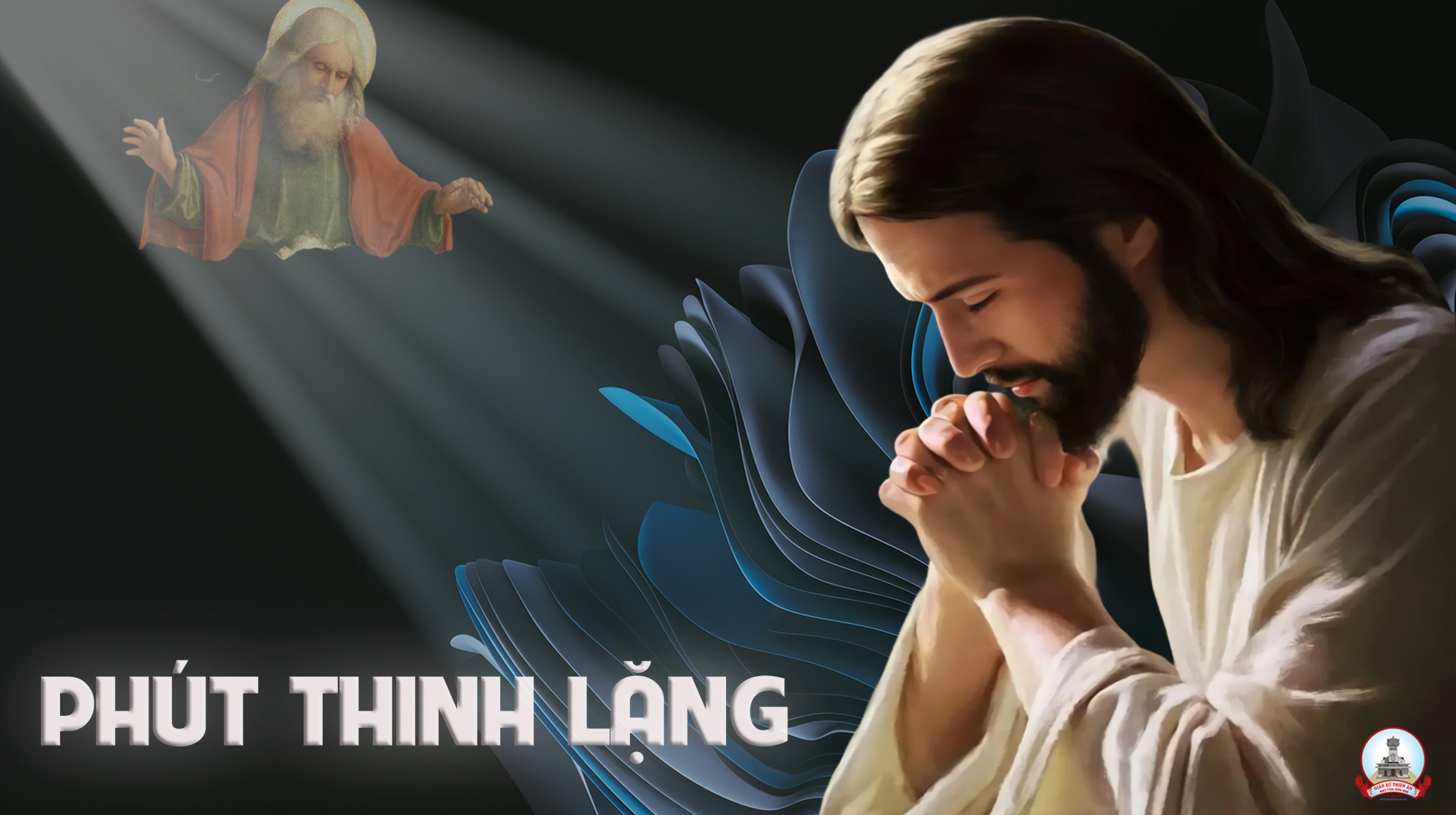 Lời Nguyện Tín Hữu
Xin hãy đến, lạy Chúa là Đấng không ngừng đổi mới
mọi sự!
THỨ NĂM
SAU CHÚA NHẬT XXV
THƯỜNG NIÊN
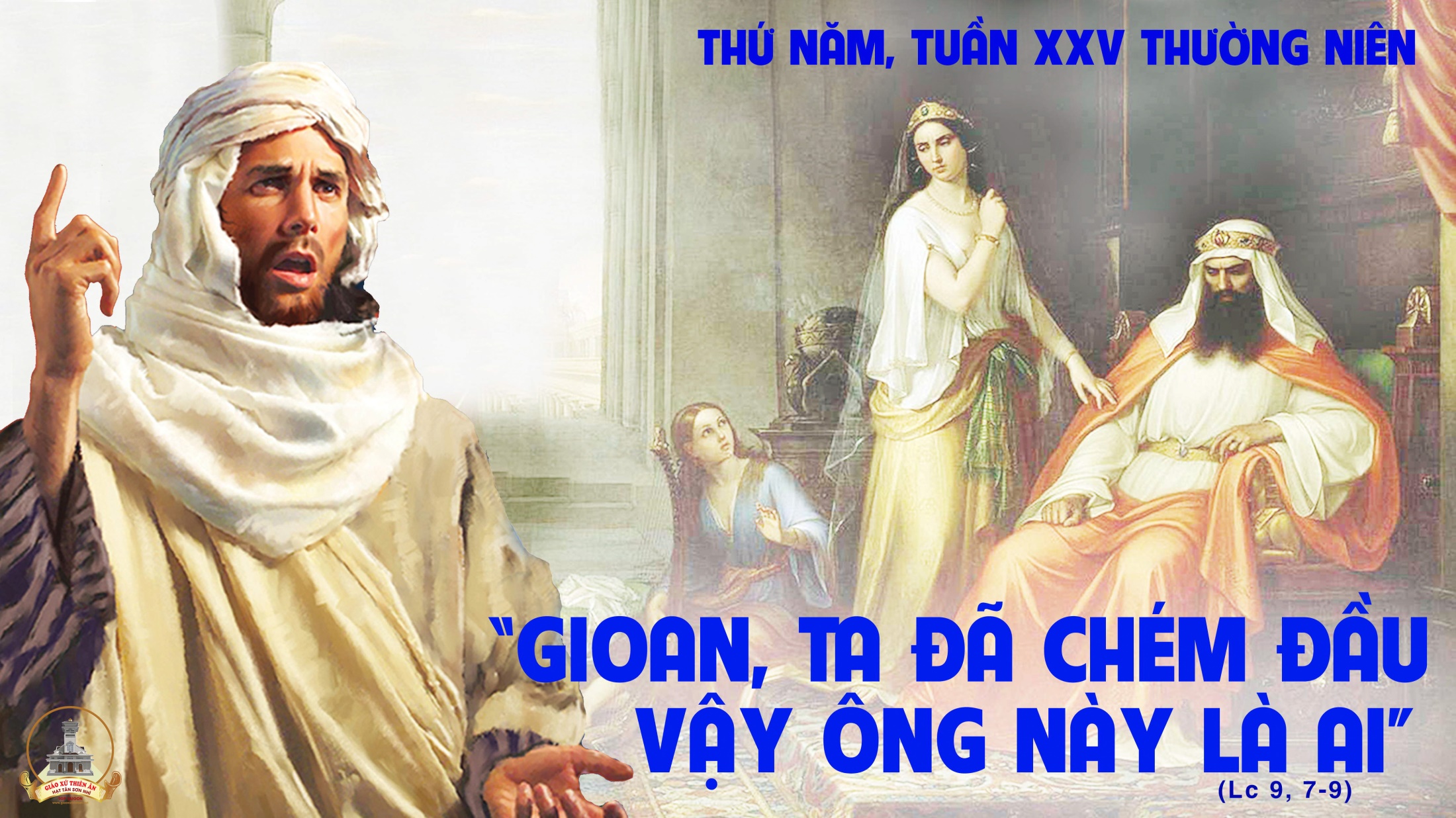 Đáp ca:
Chúa mến chuộng dân người.
Alleluia-Alleluia:
Chúa nói : Chính Thầy là con đường, là sự thật và là sự sống. Không ai có thể đến với Chúa Cha mà không qua Thầy.
Alleluia:
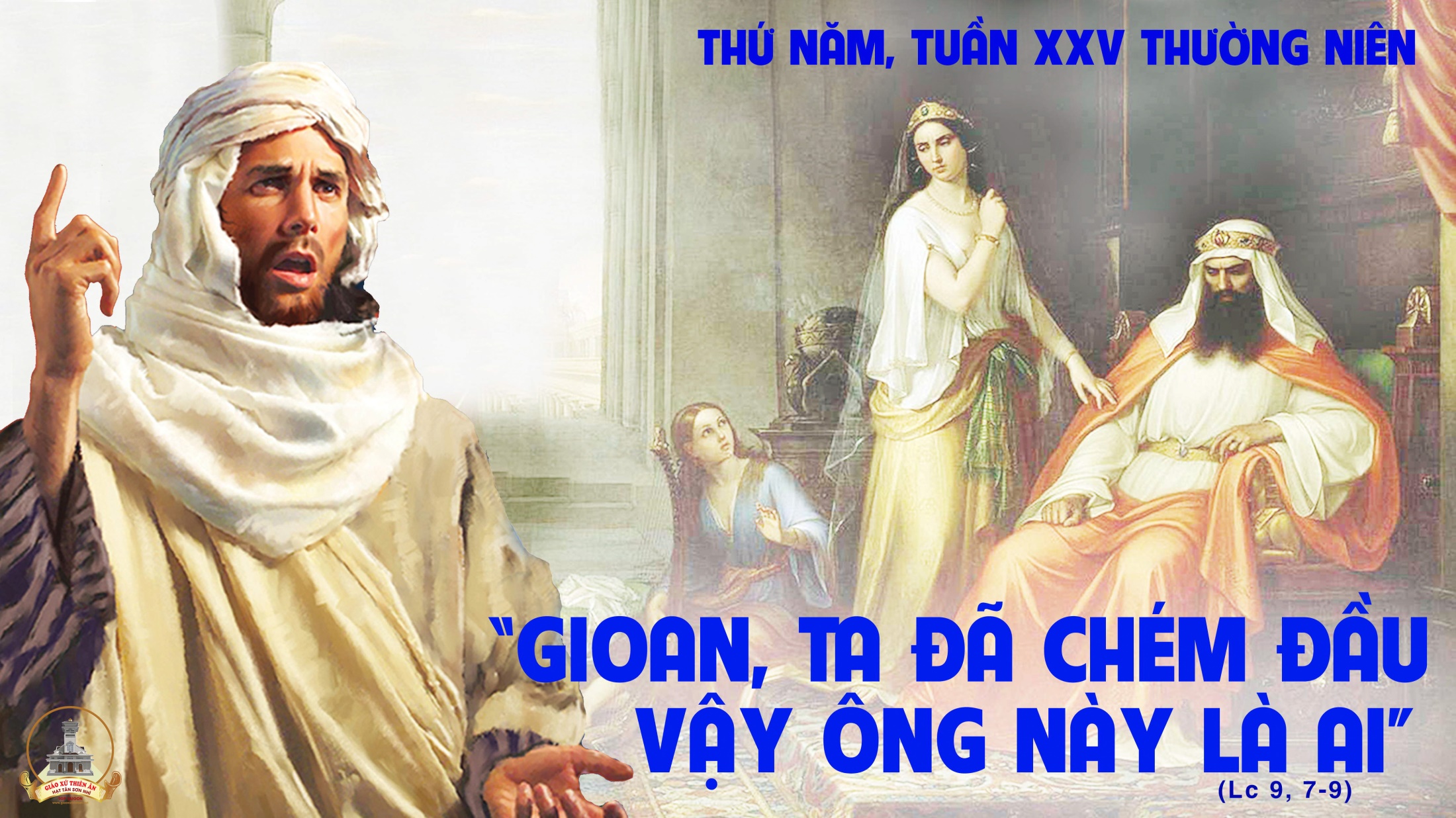 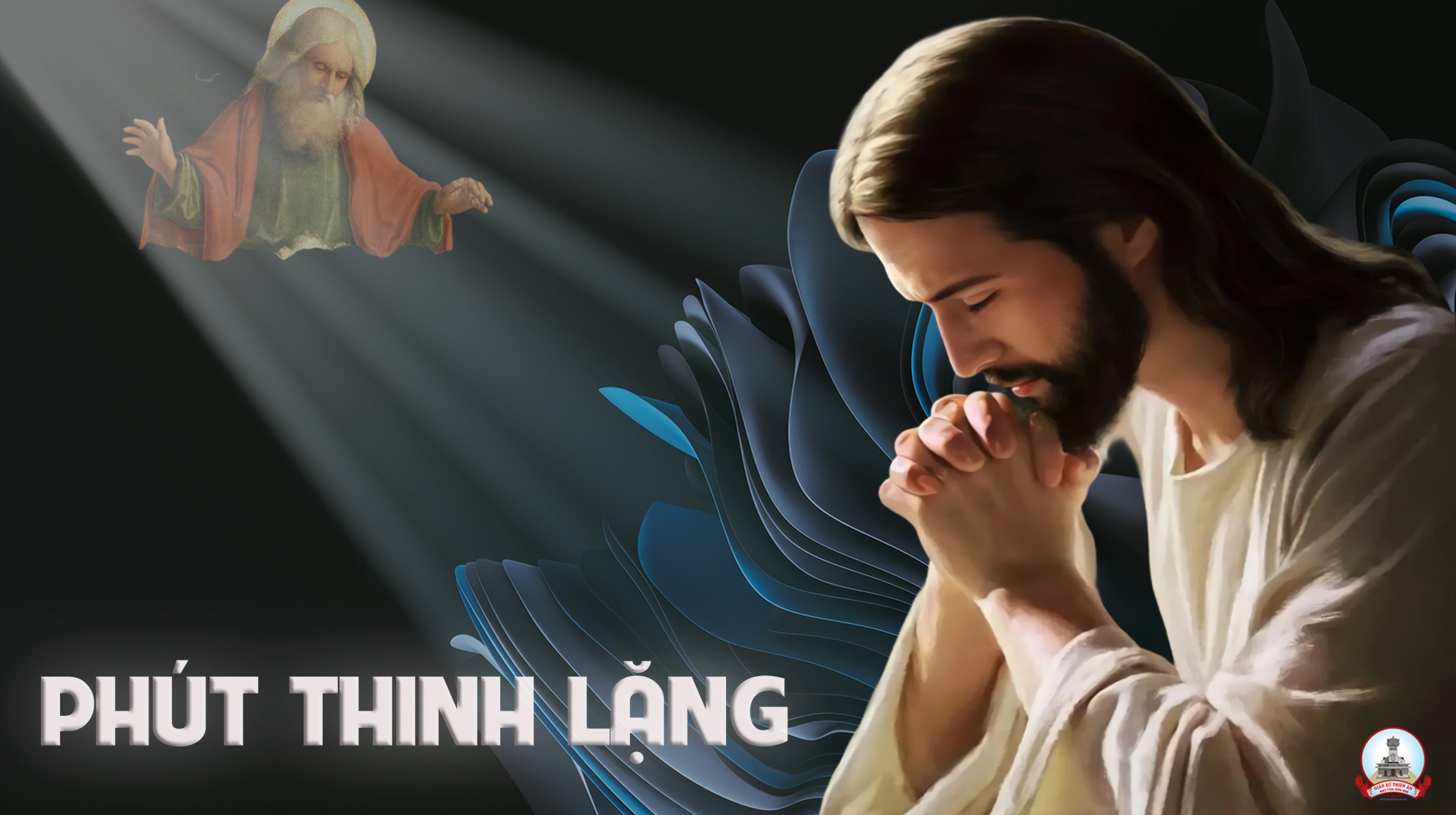 Lời Nguyện Tín Hữu
Xin hãy đến, lạy Chúa là Đấng không ngừng đổi mới
mọi sự!
THỨ SÁU NGÀY 29-09CÁC TỔNG LÃNH THIÊN THẦNMICHAEL, GAPRIEL, RAPHAELLỄ KÍNH( sách bài đọc quyển 2 trang 803 )
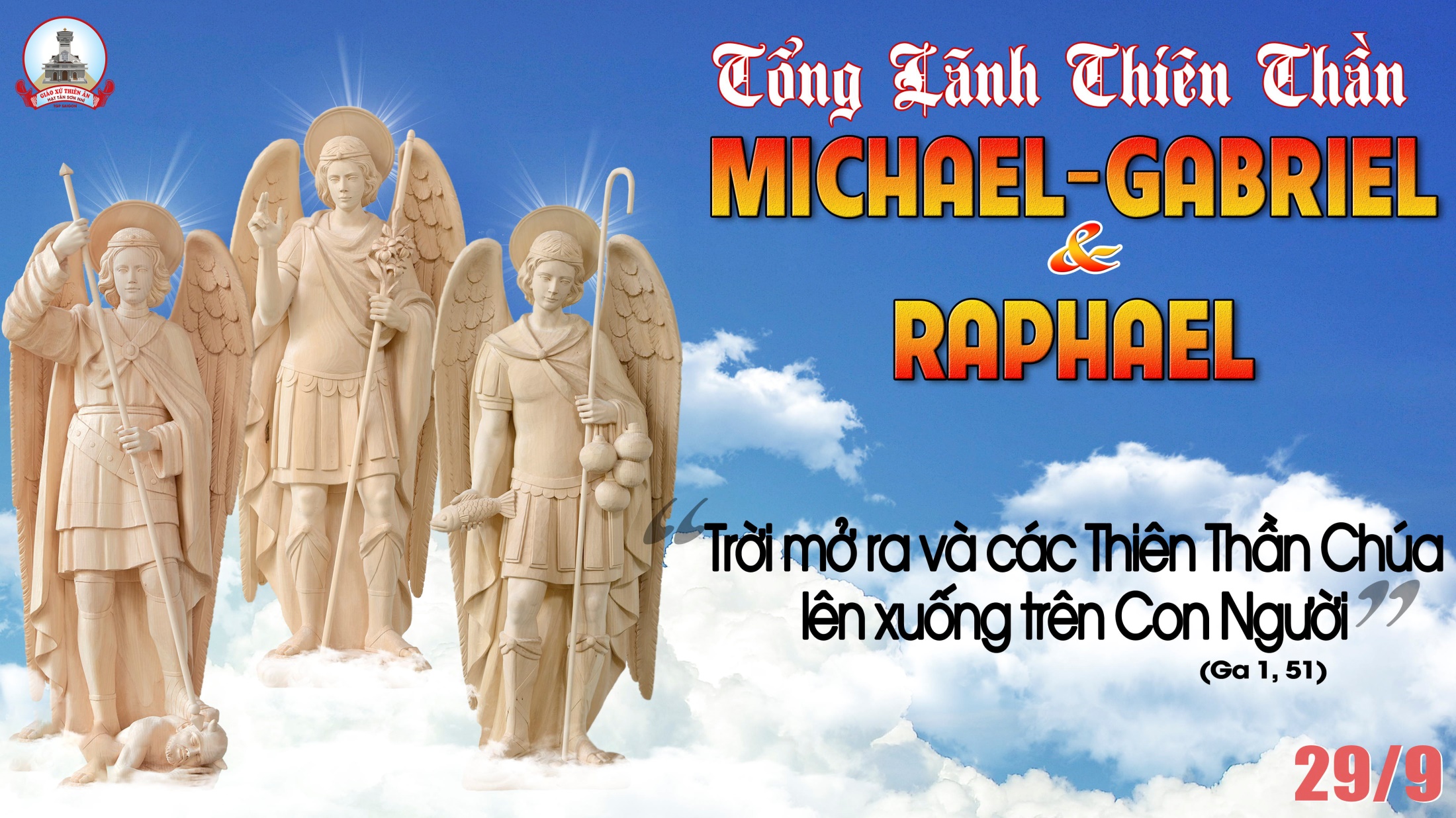 Đáp ca: Lạy Chúa, giữa chư vị thiên thần, này con xin đàn ca kính Chúa.
Alleluia-alleluia: Chúc tụng Chúa đi, toàn thể thiên binh hằng hầu cận và tuân hành thánh ý. Alleluia.
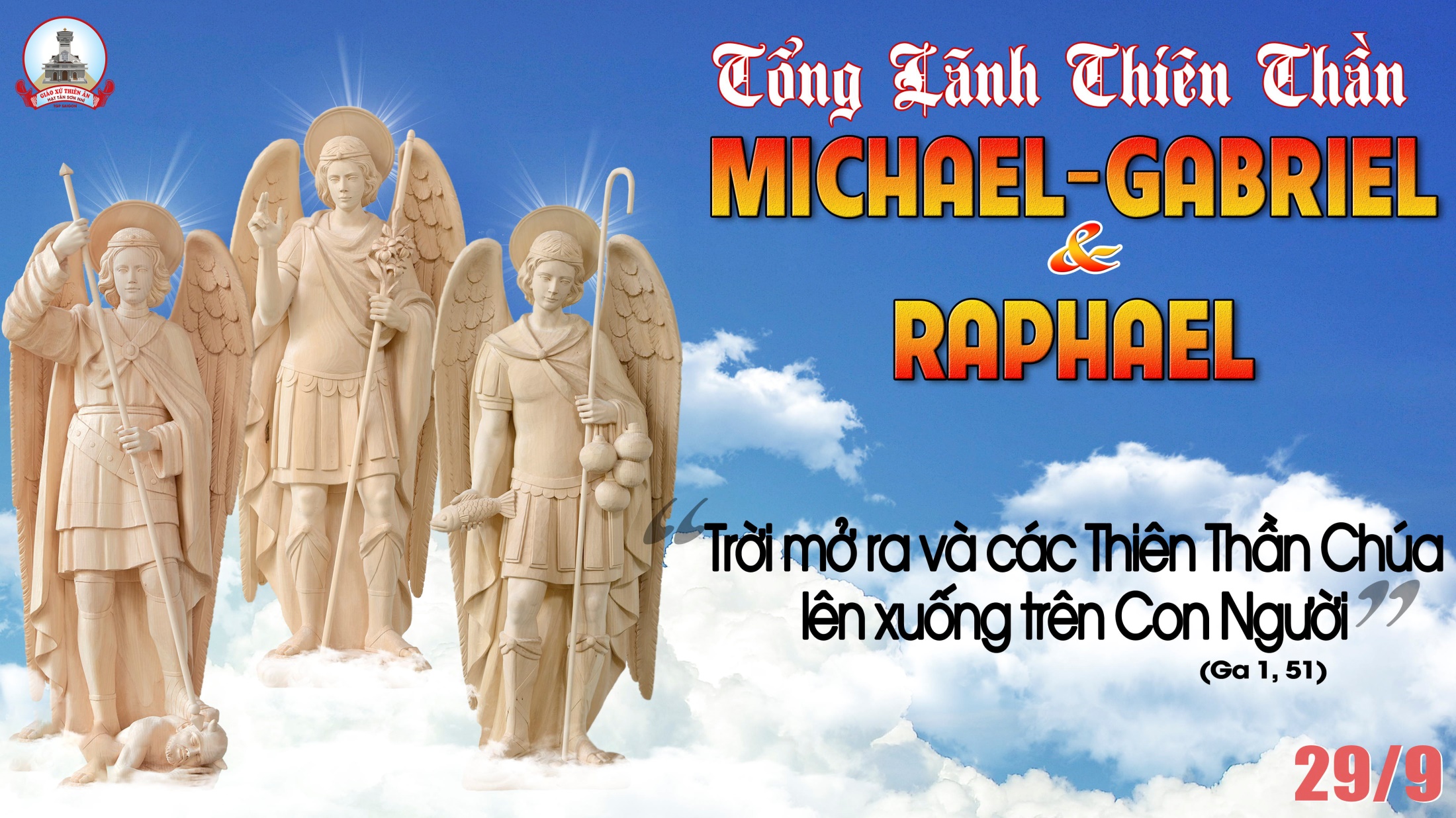 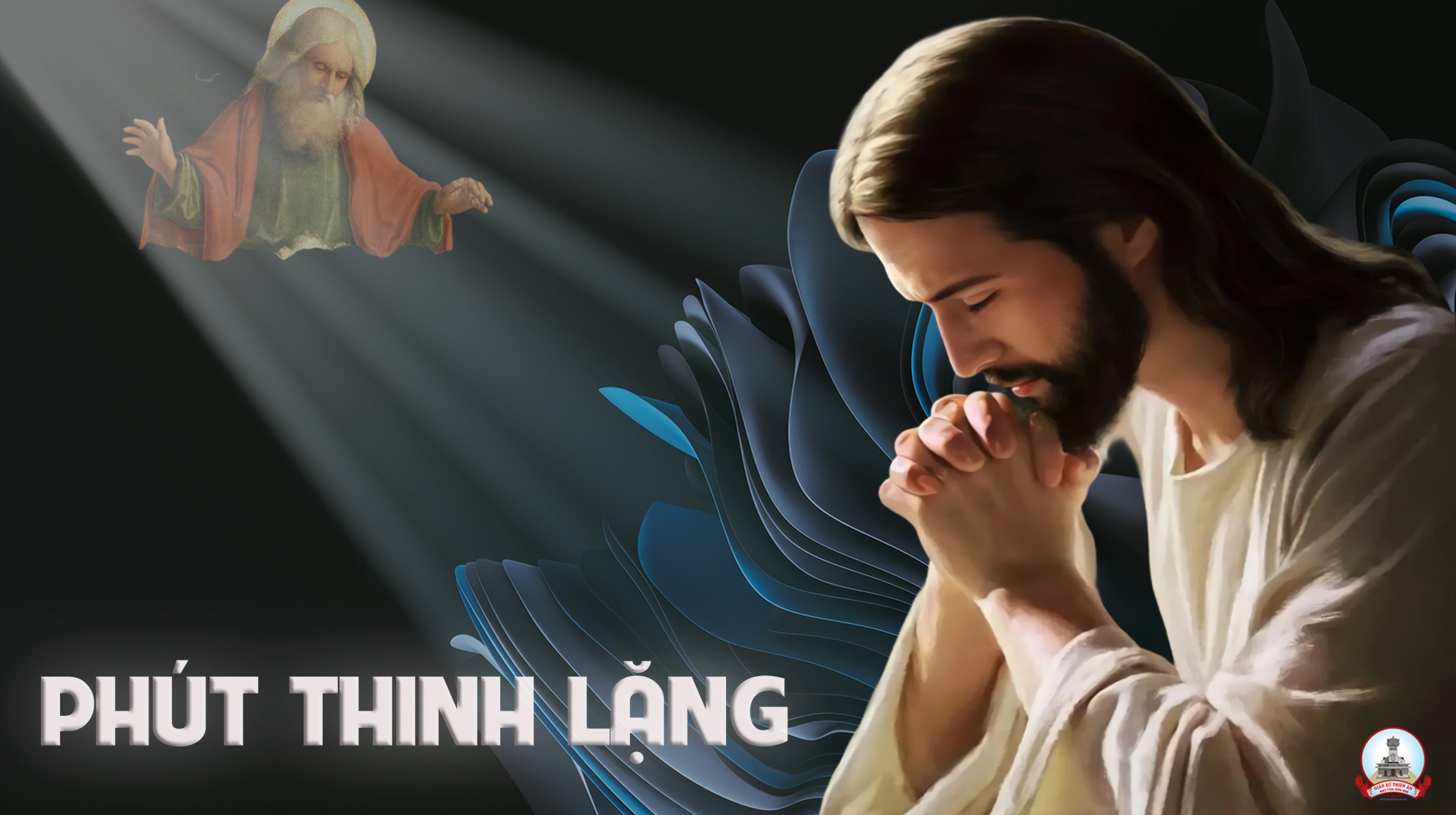 Lời Nguyện Tín Hữu
Xin hãy đến, lạy Chúa là Đấng không ngừng đổi mới
mọi sự!
THỨ SÁU
SAU CHÚA NHẬT XXV 
THƯỜNG NIÊN
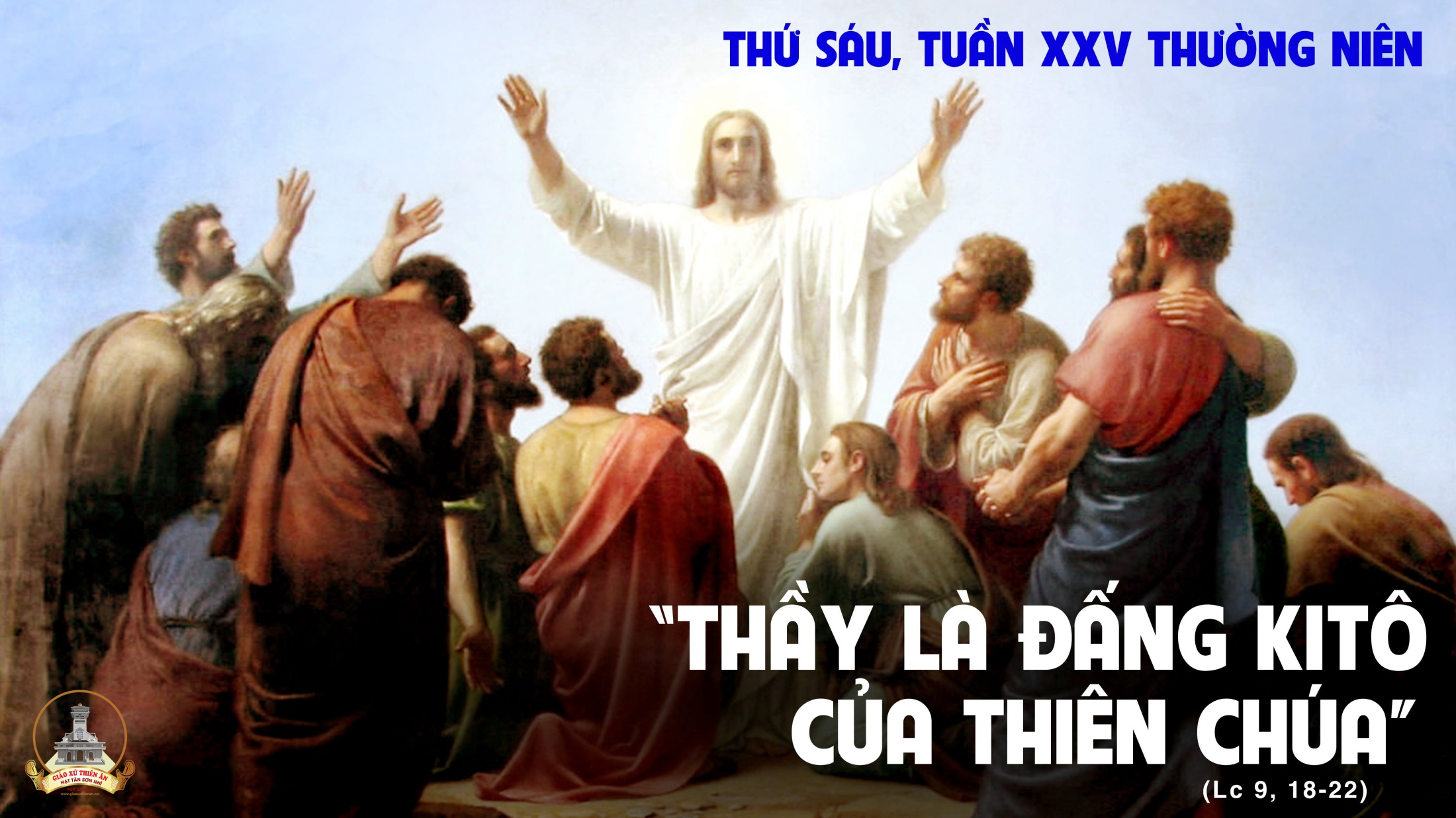 Đáp ca:
Hãy cậy trông Thiên Chúa, tôi còn tán tụng Người, Người là Đấng cứu độ, là Thiên Chúa của tôi.
Alleluia-Alleluia:
Con Người đến để phục vụ, và hiến mạng sống làm giá chuộc muôn người.
Alleluia:
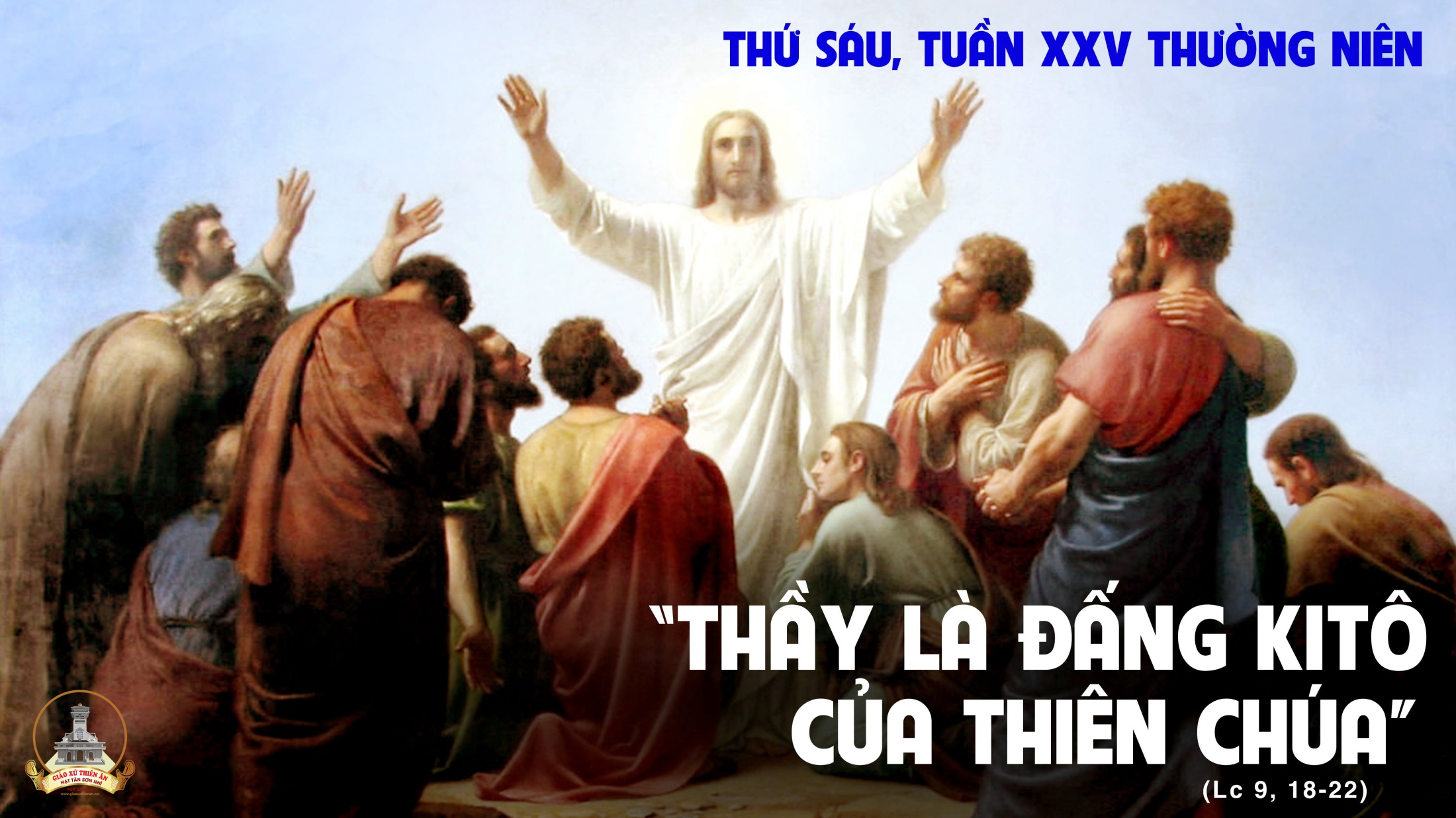 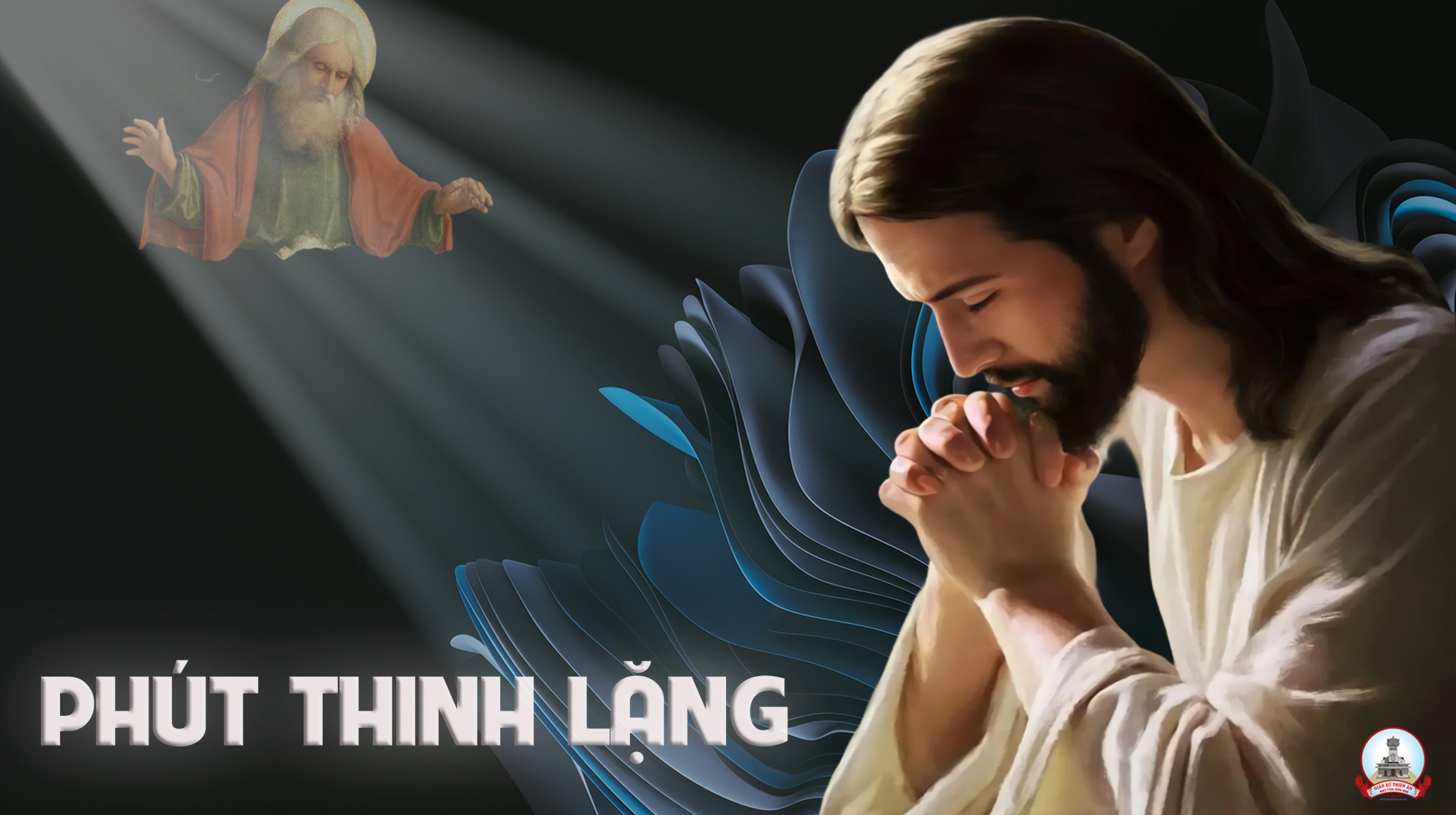 Lời Nguyện Tín Hữu
Xin hãy đến, lạy Chúa là Đấng không ngừng đổi mới
mọi sự!
THỨ BẢY
SAU CHÚA NHẬT XXV 
THƯỜNG NIÊN
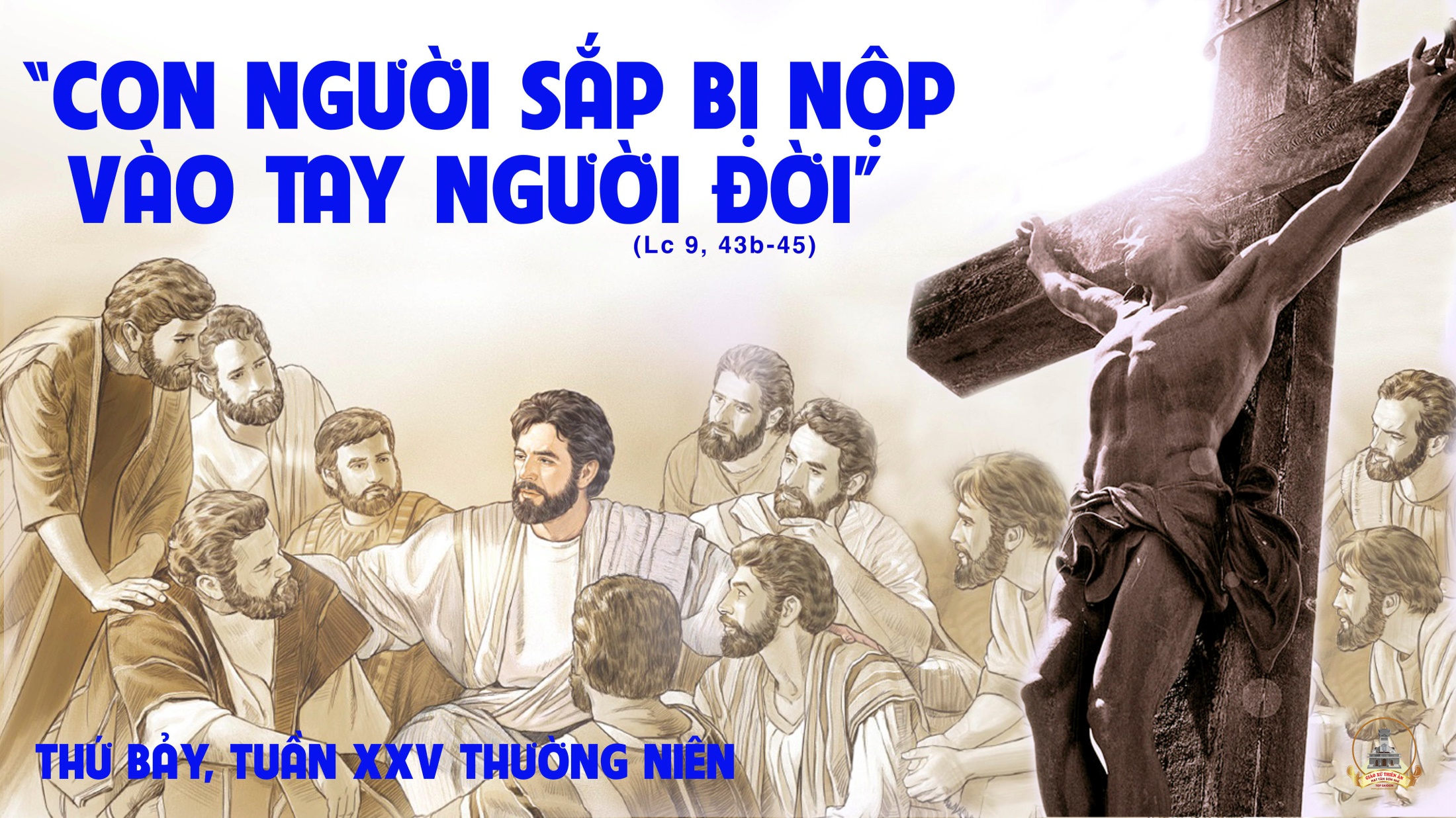 Đáp ca:
Chúa canh giữ chúng ta như mục tử canh giữ đàn chiên.
Alleluia-Alleluia:
Đấng Cứu Độ chúng ta là Đức Giê-su Ki-tô đã tiêu diệt thần chết, và đã dùng Tin Mừng mà làm sáng tỏ phúc trường sinh.
Alleluia:
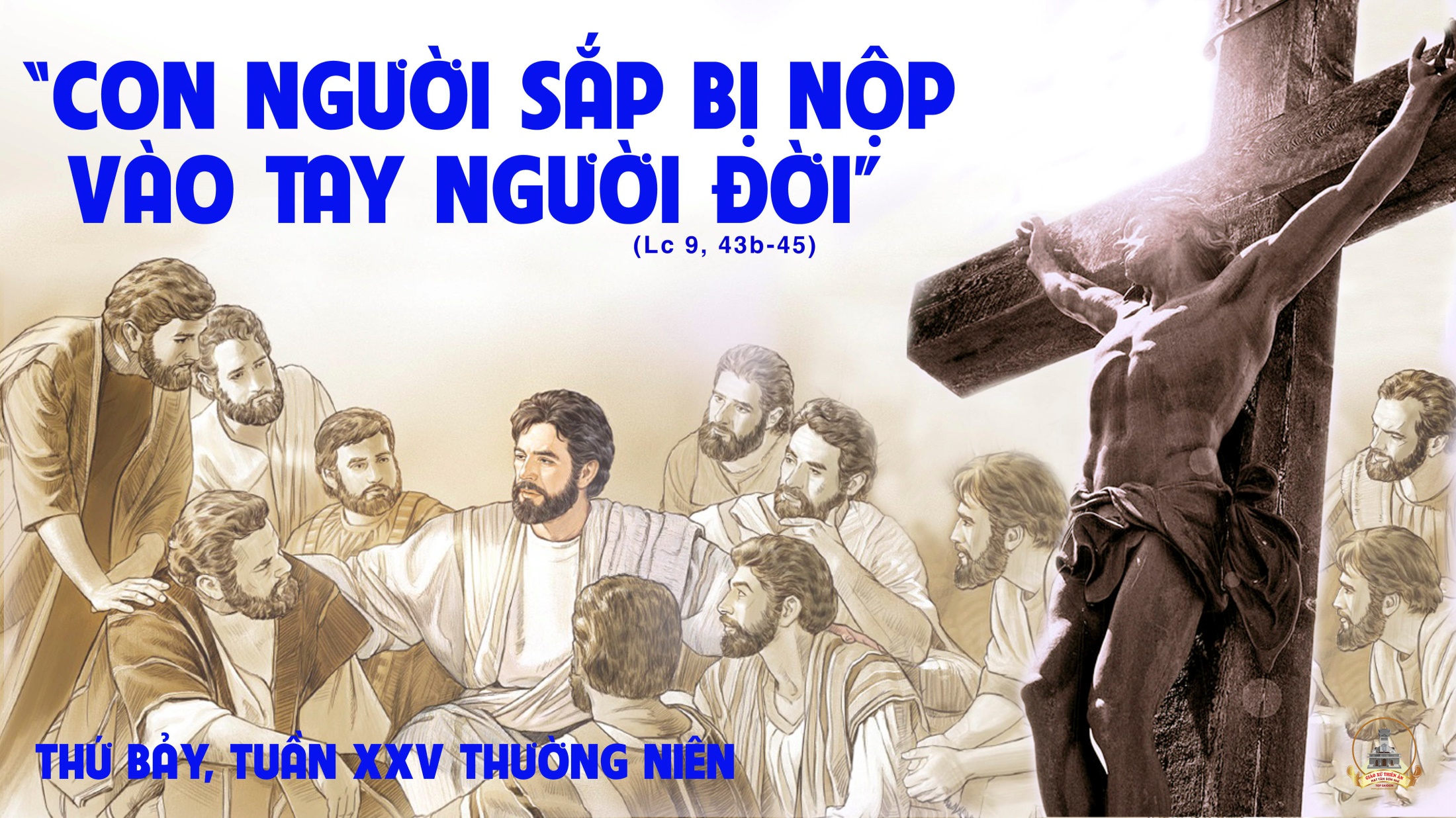 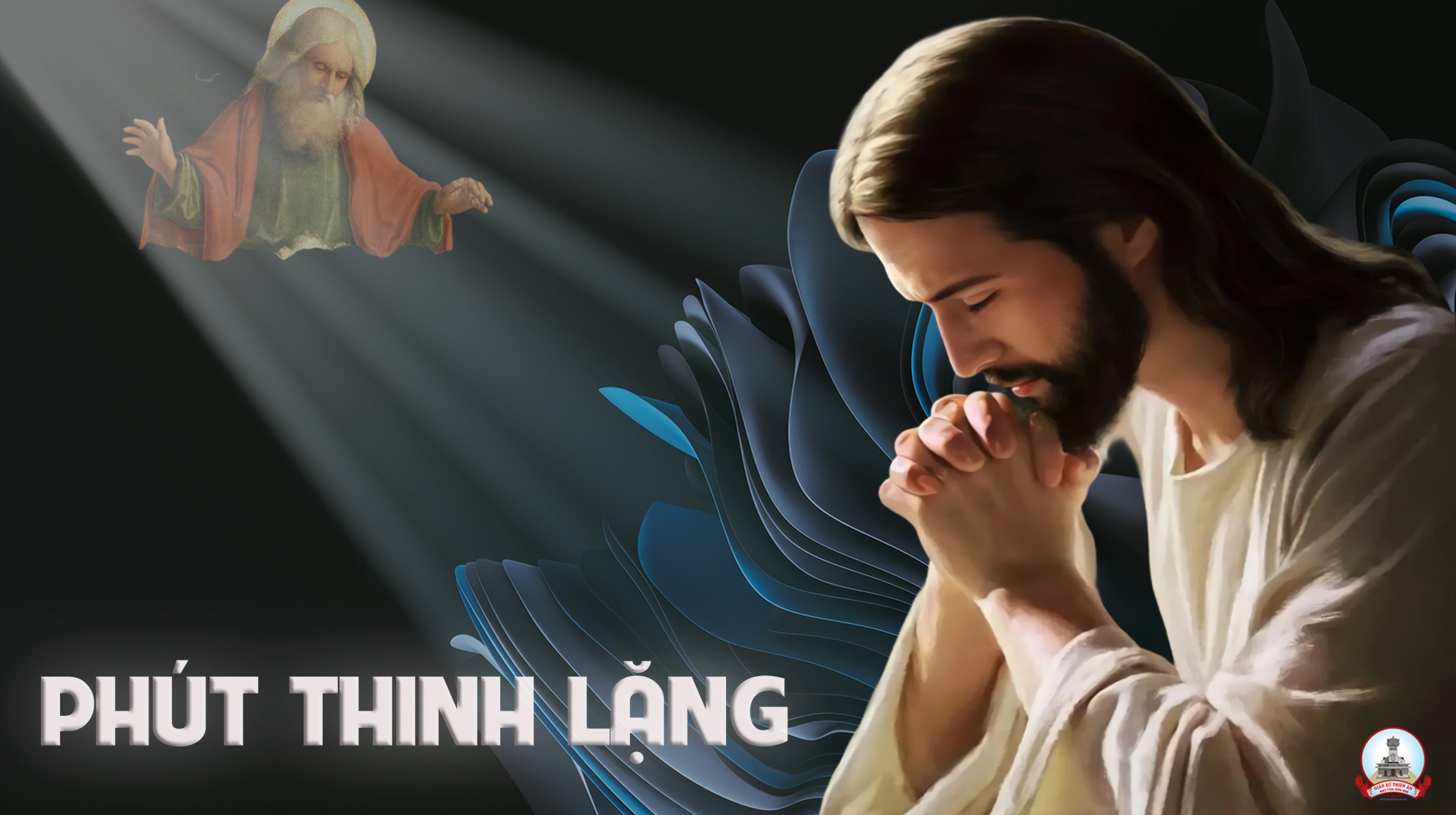 Lời Nguyện Tín Hữu
Xin hãy đến, lạy Chúa là Đấng không ngừng đổi mới
mọi sự!